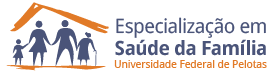 Atenção à Saúde Bucal dos Escolares da Associação de Pais e Amigos dos Excepcionais - APAE no Centro Médico Municipal Dr. Cássio Vieira da Costa, centro de referência, do Município de Vacaria, RS.
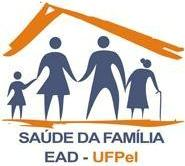 Escola APAE
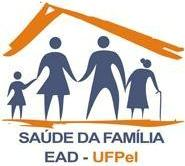 Caracterização do Município
O município de Vacaria tem uma população de 62370 habitantes e 85% da população é usuária do Sistema Único de Saúde e 15% têm plano de saúde.
		 A economia baseia-se na pecuária, agricultura, transporte rodoviário, floricultura e fruticultura.
		 São 12 unidades de saúde: 8 ESF e 4 UBS - A cobertura da atenção básica é de 69,5%, parte desta de ESF, 44,77%.
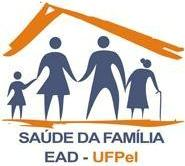 CATEDRAL
Caracterização da UBS
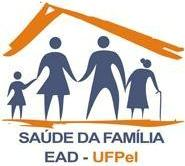 Trabalhamos em uma unidade básica de saúde-Centro Médico Municipal Cássio Vieira da Costa, localizada no centro da cidade, que funciona como um centro de referência as demais.
Equipe composta de 5 dentistas e 5 ACD.
Serve de referência as UBS e ESF do município.
Atende DST, presídio, endo ant., Rx , cirurgia, pac. especiais, CAPS, interior e centro.
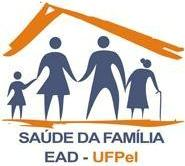 LOCAL DE TRABALHO
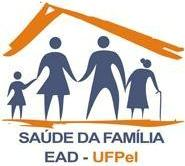 Importância da Ação Programática
O trabalho interdisciplinar foi importante porque proporcionou inclusão social da escola APAE com vulnerabilidade e carências sócio-educativas  com a finalidade de futuramente manter esta intervenção para evitar o dano e trabalhar a doença instalada.
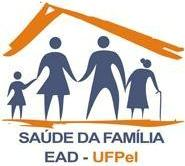 Situação da UBS antes da Intervenção
Somente atendimento clínico dos pacientes especiais encaminhados das ESF e Escola APAE
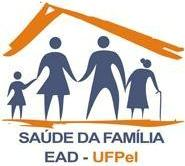 Ação da UBS depois da Intervenção
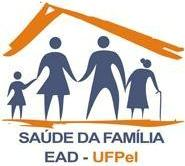 Visando melhorar a saúde bucal dos alunos da APAE foram realizadas:
Atividades Preventivas:
Palestras, ensinamentos, exames bucais, escovações supervisionadas.
Tratamentos dentários e busca aos faltosos.
Os escolares presentes receberam informações sobre instrução de higiene oral, cárie e orientação nutricional. 
Os escolares que necessitavam de tratamento dentário foram encaminhados para Unidade Básica de Saúde para primeira consulta, agendamento e tiveram comprometimento aos tratamentos concluídos.
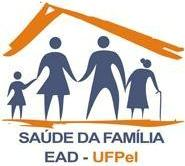 ATIVIDADE PREVENTIVA
Objetivo Geral
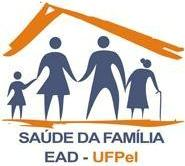 O Objetivo geral é melhorar a saúde bucal dos escolares da Associação de Pais e Amigos dos Excepcionais – APAE.
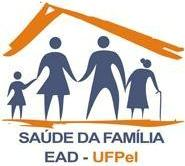 Objetivos Específicos:
Ampliar a cobertura da atenção à saúde bucal dos escolares da APAE. 
	
Melhorar a adesão ao atendimento em saúde bucal. 
		
Melhorar o registro das informações.

Promover a saúde bucal dos escolares.

Melhorar a qualidade da atenção em saúde bucal dos escolares, em particular com ações educativo-preventivas.
METODOLOGIA – Ações Realizadas1- Monitoramento e Avaliação:
Monitorar número de escolares moradores da área de abrangência com primeira consulta, a periodicidade das consultas e o registro de todos os escolares da APAE com primeira consulta odontológica. 
Monitorar a média de ações coletivas de escovação dental supervisionada por escolar.
Monitorar e avaliar as atividades educativas coletivas de orientações de higiene, nutrição e cárie.
Monitorar os faltosos e a conclusão do tratamento dentário.
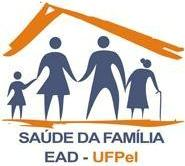 2- Organização e Gestão do Serviço:
Entrar em contato com APAE , organizar e viabilizar as atividades em saúde bucal. Ver horário, número de turnos.
Organizar acolhimento, agenda e cadastrar os escolares da APAE na unidade de saúde. 
Organizar as chamadas para busca de faltosos.
Elaborar listas de freqüência para monitorar o número de escovação supervisionada recebida por cada escolar.
3- Engajamento Público
Esclarecer a comunidade (os pais/ responsáveis, professores e direção da APAE) sobre a necessidade da realização dos tratamentos odontológicos dos escolares e a importância de concluir os tratamentos.
 Informar e sensibilizar a comunidade (os pais/ responsáveis) sobre turnos de atividades nas escolas da área de abrangência da unidade de saúde.   
 Sensibilizar professores e funcionários sobre a dinâmica das atividades e importância das rotinas de escovação dental na escola e a participação, organização, planejamento e gestão de saúde  da instituição nas ações para os escolares.
4- Qualificação da Prática Clínica
Capacitar a equipe para realizar acolhimento, cadastramento e agendamento dos escolares e seus responsáveis.                
 Capacitar a equipe para esclarecer a comunidade (os pais, professores e direção da APAE) sobre a importância do atendimento em saúde bucal.    
 Capacitar as ACD, direção da escola e professores para realização de buscas aos escolares faltosos ao tratamento odontológico
Capacitar a equipe para o preparo do ambiente e desenvolvimento de ação coletiva de escovação dental supervisionada
Treinar a equipe para realizar diagnósticos das principais doenças bucais de crianças - Treinar a equipe para adequado preenchimento de prontuários, planilhas e fichas de acompanhamento.         
 Capacitar a equipe para atividades de gestão em saúde, para atividades de fortalecimento do controle social e para o trabalho multidisciplinar.
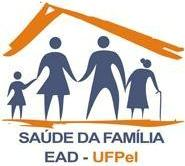 5- Logística Utilizada:
Planejar a necessidade de materiais de higiene bucal necessário para realização das atividades.
Garantir com o gestor o fornecimento do material necessário para o atendimento odontológico e o oferecimento de serviços diagnósticos.
Organizar todo material necessário para essas atividades usando recursos áudio visual.
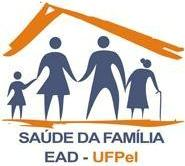 METAS E RESULTADOS
117 escolares de 0 a 62 anos.  
- Cadastrados e acompanhados 70 escolares, uma cobertura de 60%.
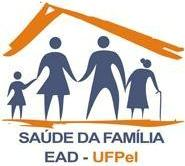 Proporção de escolares da APAE com primeira consulta realizada
Meta de 20%
No último mês : 56% dos 70 escolares cadastrados
Proporção de escolares com tratamento concluído
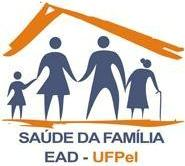 Meta de 30%
Ao final de 16 semanas 46% de 39 escolares com primeira consulta.
Proporção de buscas realizadas aos escolares
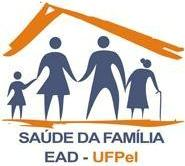 Meta de 100%
Foram poucos os faltosos: 7, 1, 3 e 2 nos respectivos meses.
Proporção de escolares com escovação dental supervisionada com creme dental
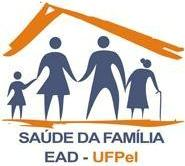 Meta atingir 50% dos escolares nas ações de promoção.

 Foi atingida no terceiro e quarto mês, 55% dos 117 alunos.
Proporção de escolares com registro atualizado
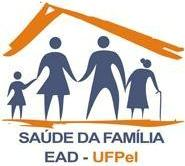 -Era feito!
  -Respaldo jurídico, pericial e na identificação odontolegal.
  -Inciso X, do artigo 9º do Código de Ética Odontológica:“constituem-se como deveres fundamentais dos profissionais e das entidades de odontologia elaborar e manter atualizados os prontuários na forma das normas em vigor, incluindo os prontuários digitais”.
   -Completo, bem conservado e com o máximo de informações.
Proporção de escolares com orientações sobre higiene bucal, orientações nutricionais e orientação sobre cárie dentária
Meta atingir 50% dos alunos, público alvo da intervenção 117 alunos de 6 a 62 anos.
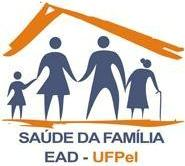 DISCUSSÃO-Importância da Intervenção para a Equipe
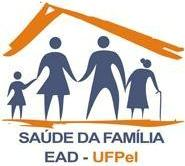 Revisto atribuições da equipe: prioridade de agendamento, atividades preventivas.
Maior integração da equipe com a escola.
Resultados + qualitativos que quantitativos. 
Repensar a cada registro nas ações executadas.
DISCUSSÃO-Importância da Intervenção para o Serviço
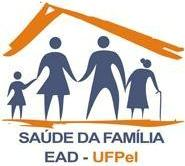 Melhorar o registro das informações.
Ampliar a primeira consulta junto com a manutenção do registro atualizado em prontuário comprometendo–se na conclusão do tratamento iniciado.
Organização:agenda, cronograma, transporte e atividades.
DISCUSSÃO – Importância da Intervenção para a Comunidade
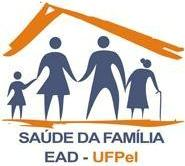 Melhorar a adesão ao atendimento e a qualidade da atenção em saúde bucal.
Inclusão social.
Mudanças propostas na rotina da escola.
Mudanças propostas na rotina da família: higiene oral noturna, alimentação.
Sensibiliza professores e funcionários.
Busca aos faltosos.
Ouvir a comunidade.
Mudanças para viabilizar a       	continuação da intervenção:
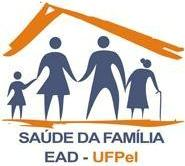 Já está incorporada à rotina da unidade.
Faremos melhorias, exemplos:
    - Compra de material
    - Mudança no dia da atividade preventiva
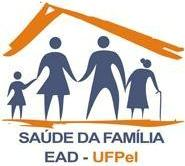 Reflexão Crítica sobre o Processo Pessoal de Aprendizagem
Desenvolvimento do curso em relação às suas expectativas Iniciais:
Foi difícil. Muito trabalho e o trabalho diário é o mesmo, porém permitiu criar o próprio horário de estudo.
Algumas expectativas na atividade curativa foram cumpridas, outras não!como concluir 30% dos tratamentos dentários por mês não foi possível.
Na atividade preventiva encontramos dificuldades de atingir um número maior de alunos.nas escovações supervisionadas e orientações de cárie e nutrição.
Trabalho veio “engessado”. Não permitiu  escolher tema, direcionavam as citações e conteúdos.
Desenvolvimento do curso em relação às suas expectativas Iniciais:
O fórum para discussão de dúvidas clínicas enriqueceu o aprendizado.
No fórum da unidade que era para postar toda semana foi um acréscimo ao estudo.
O DOE possibilitou uma interação no processo educativo. Esclarecendo as dúvidas, fazendo questionamentos, sugestões e correções no decorrer do ensino, sempre com muita competência, rapidez e respeito às limitações do aluno.	
Reflexão e balanço nas diferentes unidades do curso, buscando senso crítico e contemplando as mudanças propostas no período desta intervenção.
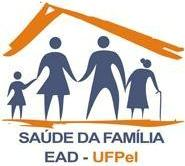 Significado do curso para vida profissional:
Os aprendizados foram muitos. Cada estudo da prática clínica, fórum ou diálogos com orientador, enriqueceu o conhecimento.
Nos fez repensar a cada registro nas ações executadas.
Ato de educar revela-se, neste trabalho de conclusão, como a vontade de construir um mundo melhor, acreditando na concretização dos sonhos e, sobretudo, vencendo as próprias barreiras ao tentar criar novos paradigmas na saúde pública.
Aprendizado mais relevante
Planejamento do trabalho.
Avaliação e monitoramento dos resultados.
Senso crítico.
Engajamento público.
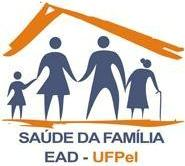